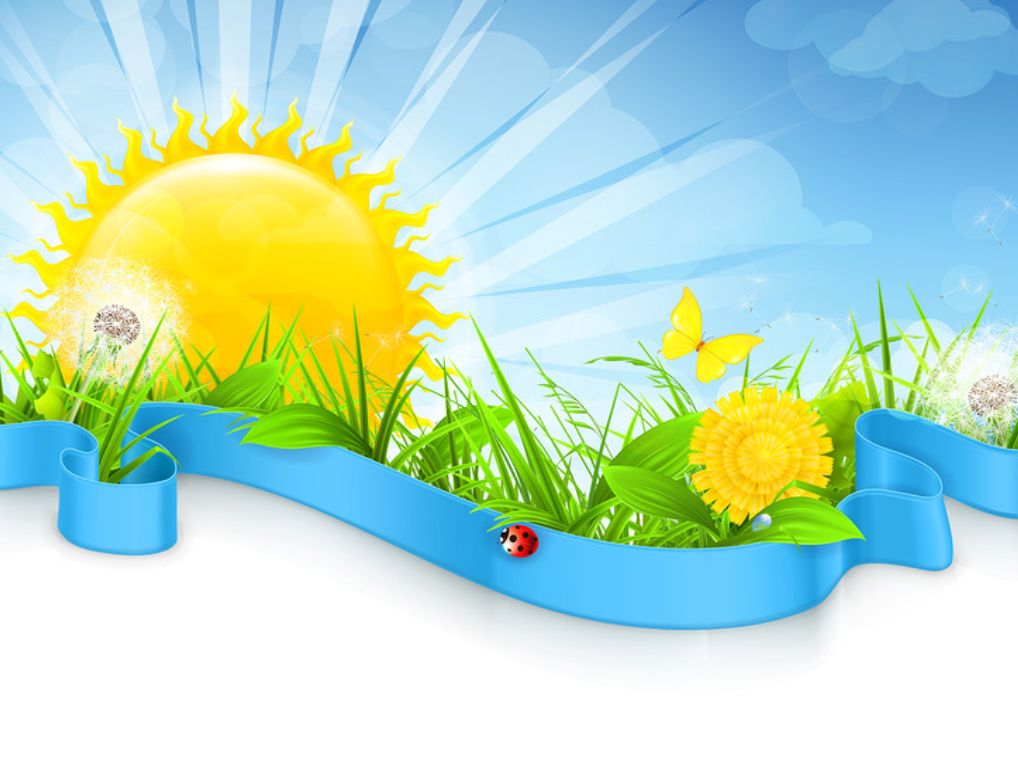 Муниципальное бюджетное дошкольное учреждение Детский сад№4
Опыт работы на  тему :
«Доброта спасет мир».
Воспитатель: Степанова Г.Ф.
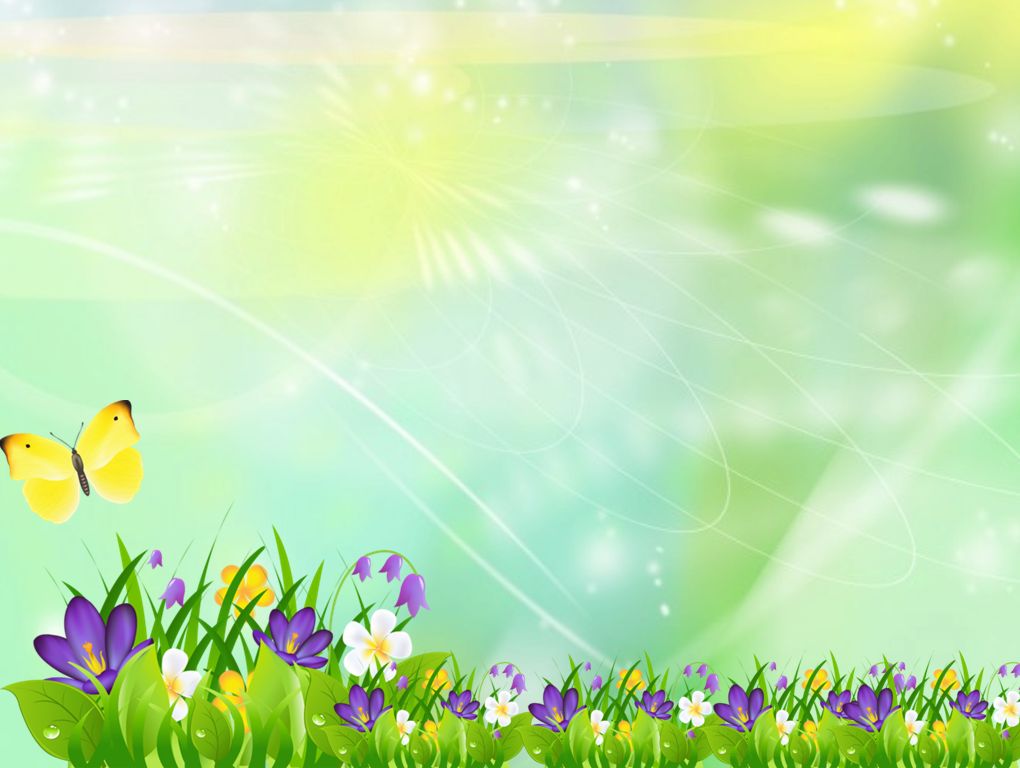 Православная  молитва
 Постоянно  молись во всяком деле,
Чтобы ничего не делать без помощи  Божией.
Преподобный  Марк Подвижник
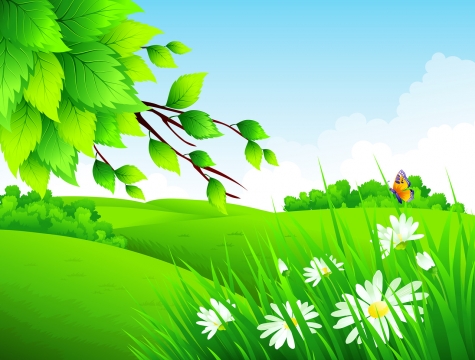 С  чего начинается  Родина?  
      С  церквушки  над  тихой  рекой, 
            Со  Спасова  древнего  образа,
              С горящей  свечи  восковой.
А  может,  она  начинается  
   С молитвы  прабабки  моей,   
   С нательного  детского крестика,
   С  причастья у Царских  дверей …
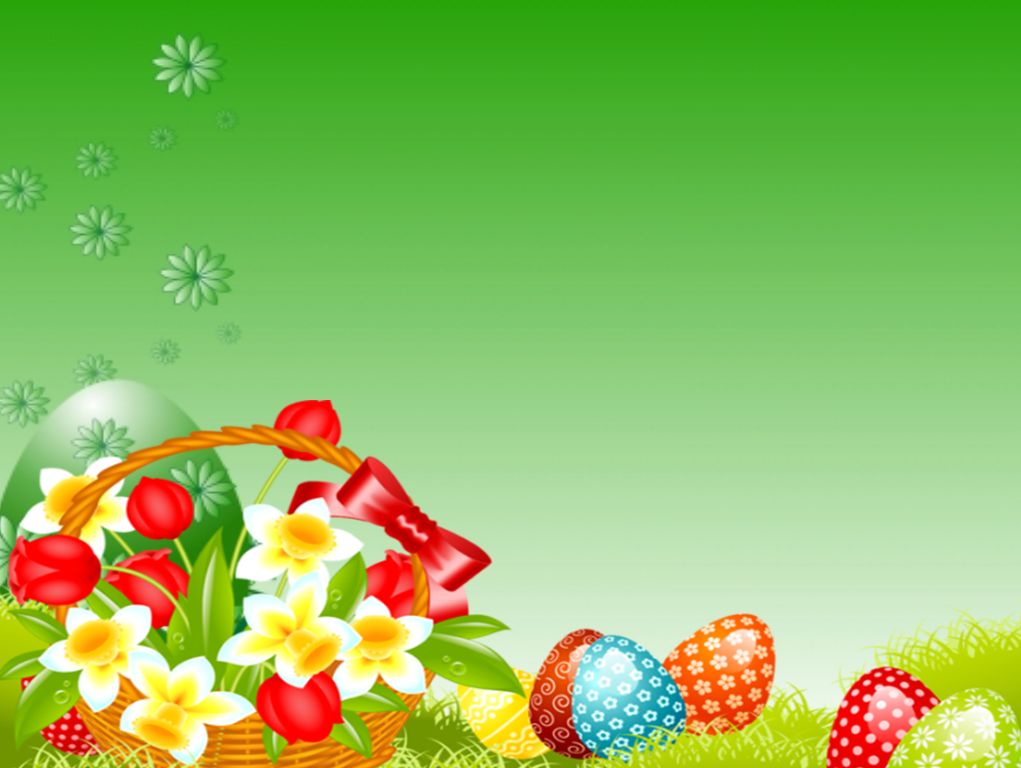 Цель кружка:
Развитие личности ребёнка дошкольного возраста, формирование базовой культуры на основе отечественных традиционных духовных и нравственных ценностей.
 
        
         
       .
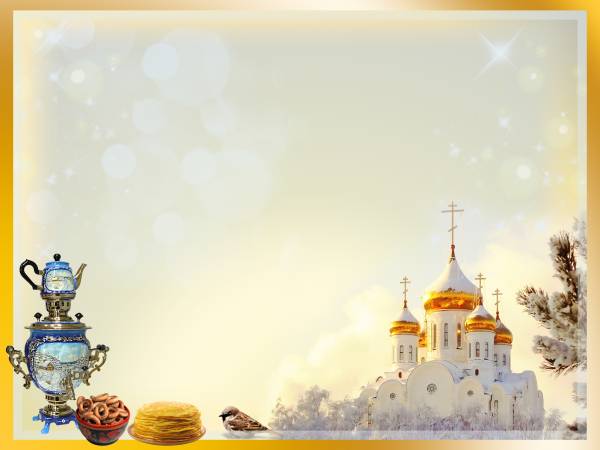 ЗАДАЧИ- формировать у детей основополагающие морально - нравственные идеалы, установки, ценности, нормы, обеспечивающие осознанный нравственный выбор;- формировать систему культурологических знаний в соответствии с дошкольным возрастом, необходимых для разностороннего развития детей.- приобщать к традиционным духовным ценностям России;- формировать и развивать понимание значимости традиционных нравственных идеалов и моральных норм для жизни личности, семьи, общества;- развивать творческие способности детей.- воспитывать чувство любви к семье, к Родине.
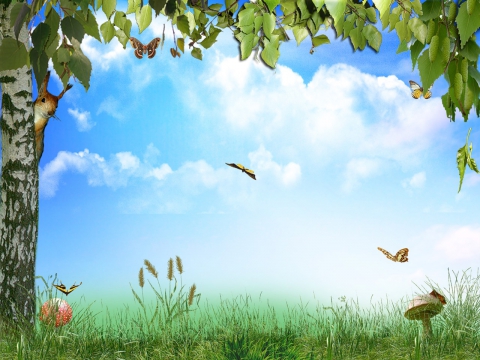 Актуальность кружка:
Актуальность  данного направления определяется потребностью общества в духовно-нравственном воспитании как необходимом элементе сохранения и дальнейшего развития социума. Важность введения основ православной  культуры в детском саду вызвана необходимостью обеспечения преемственности дошкольного  и общего образования , т.к. с 2012 года , во всех школах России введён новый курс дисциплины « Основы православной культуры и этики».
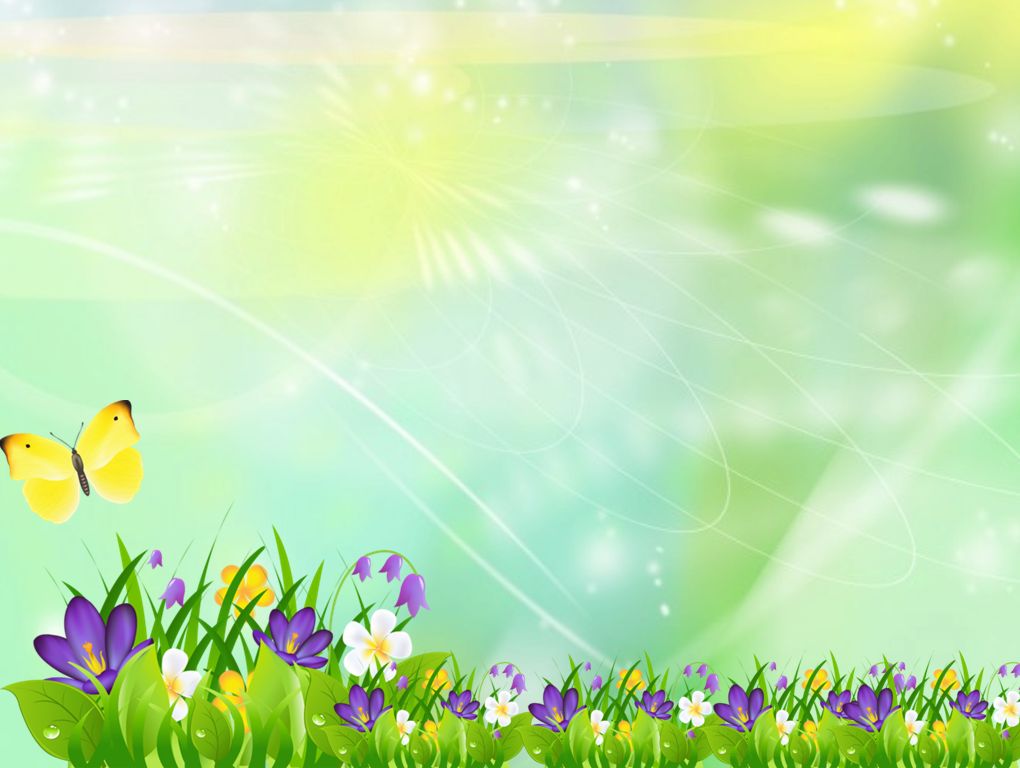 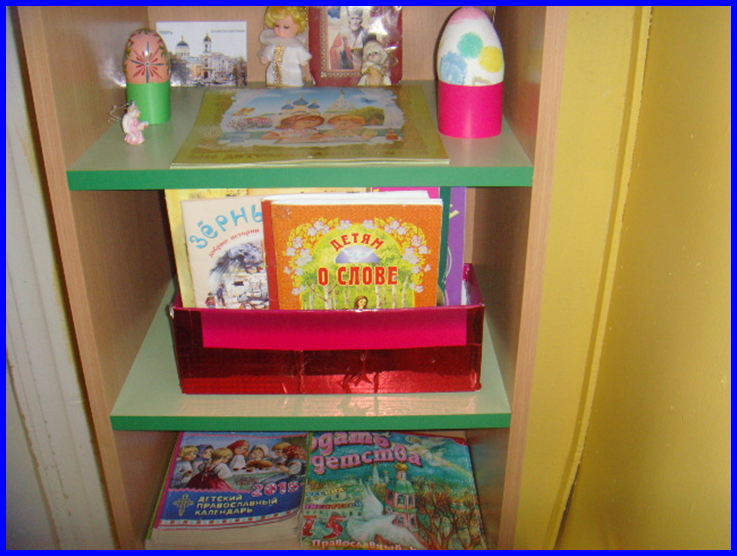 Православная 
         библиотека
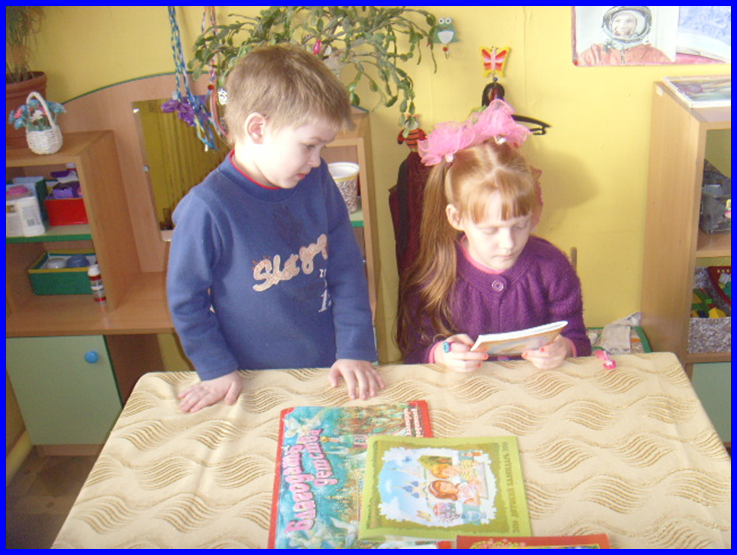 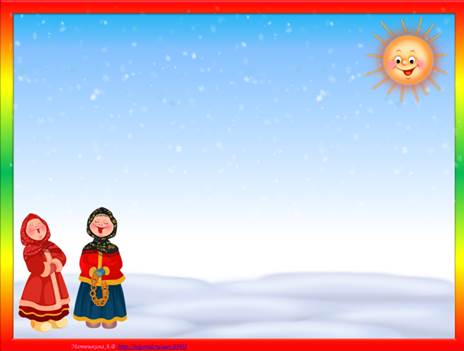 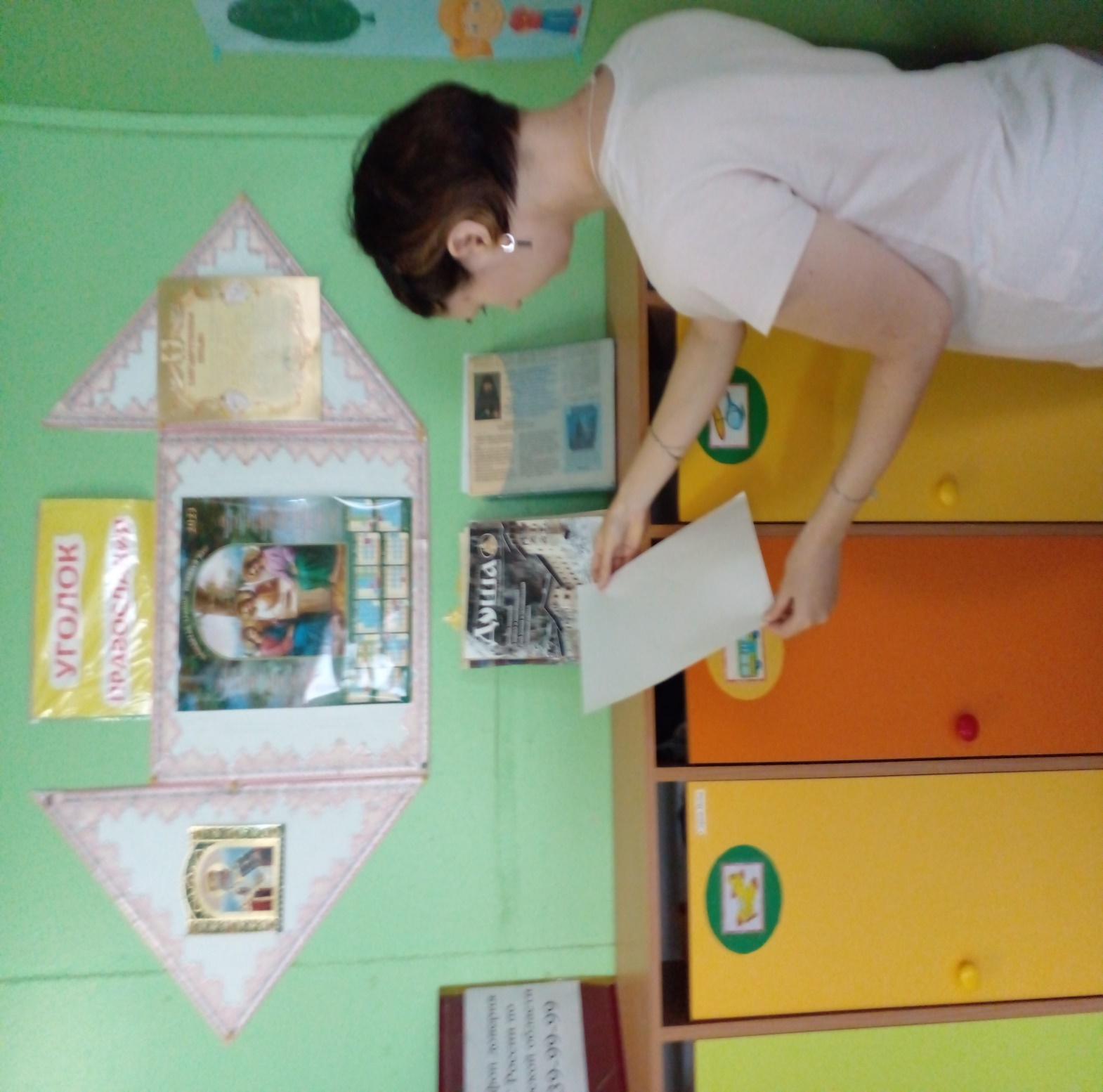 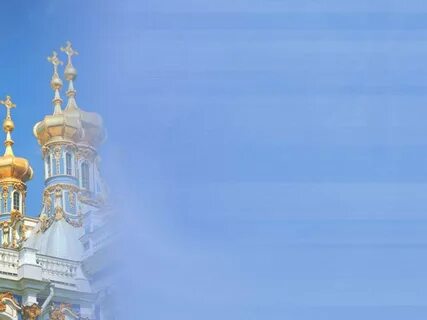 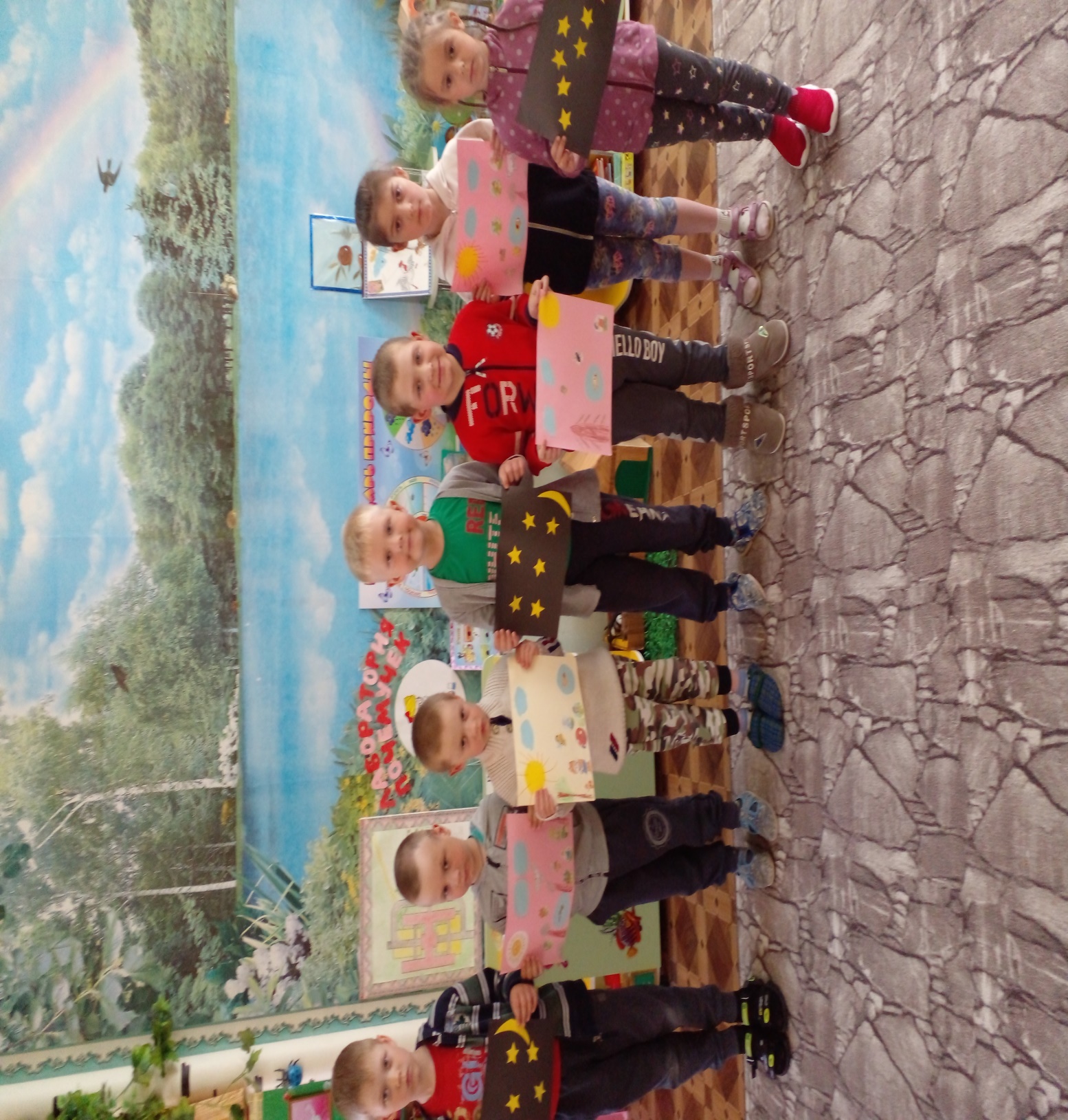 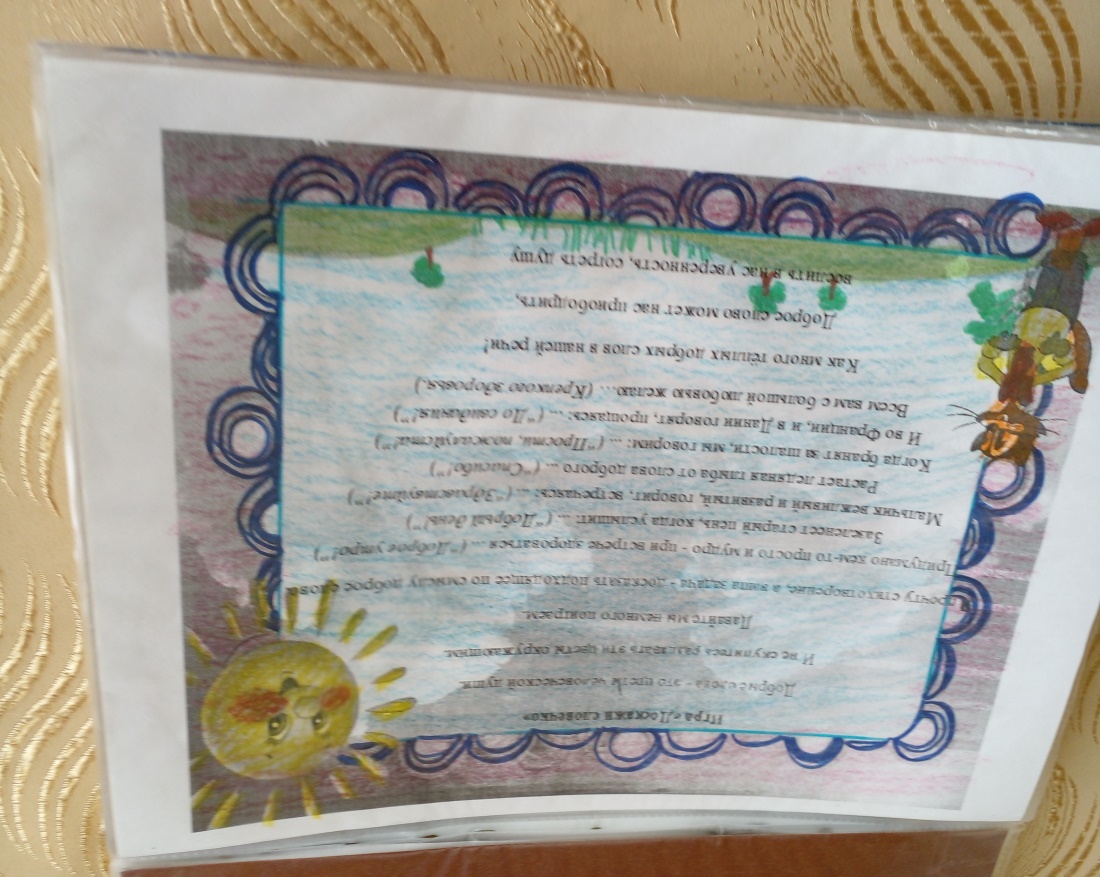 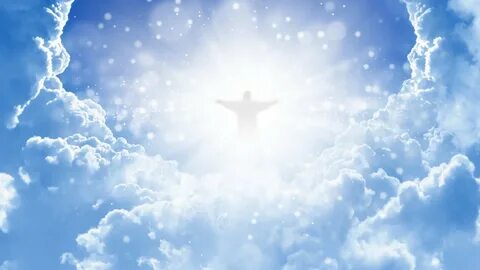 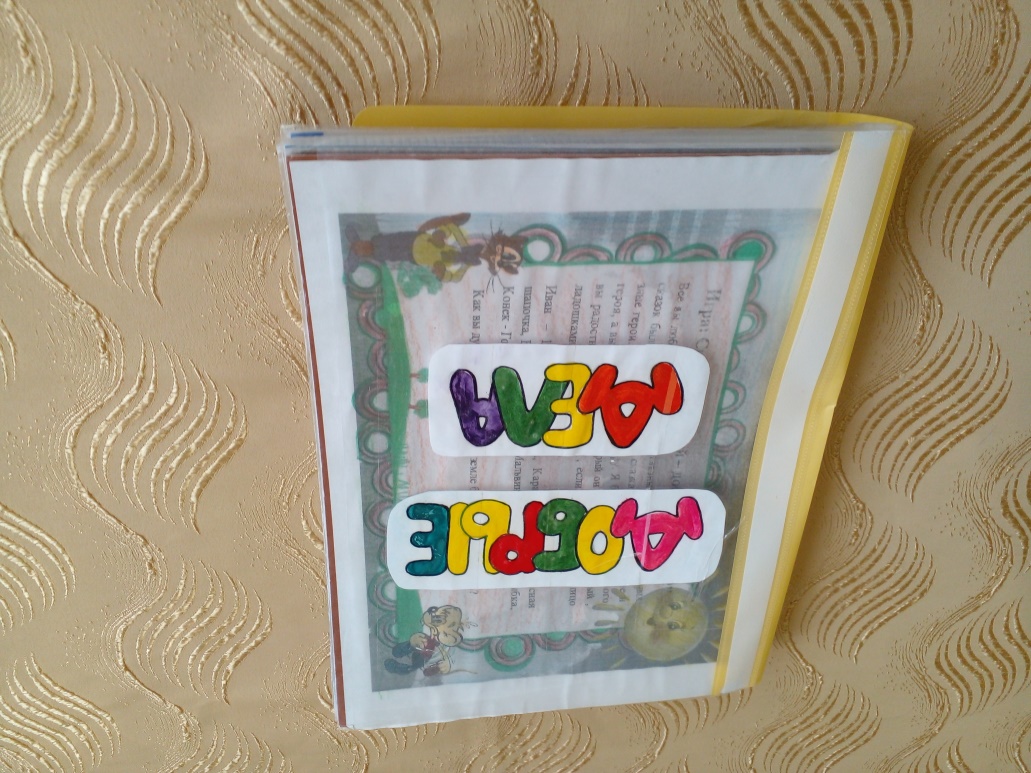 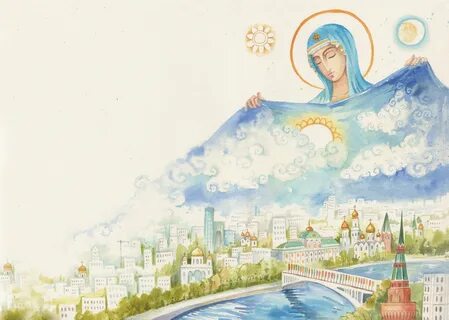 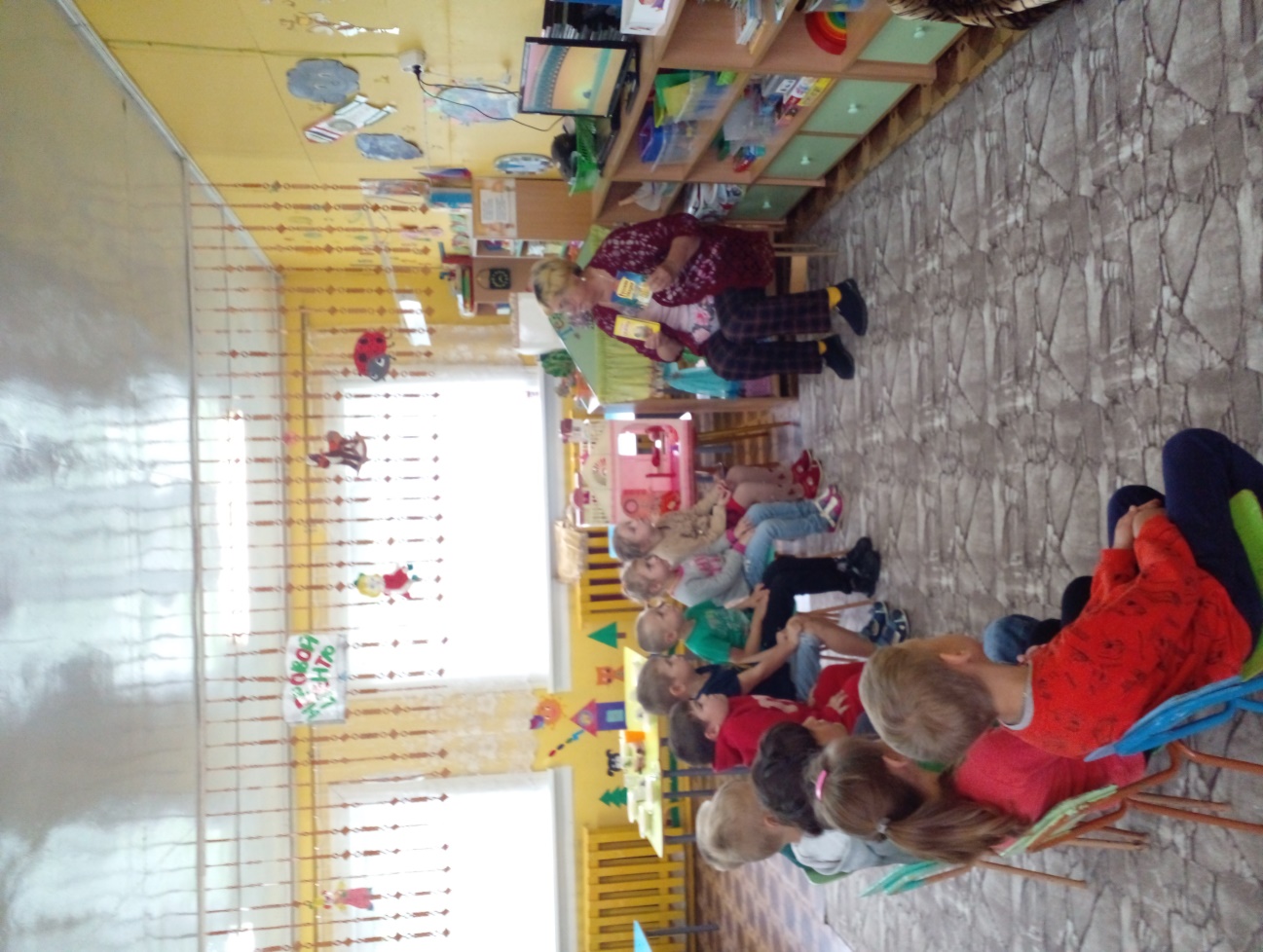 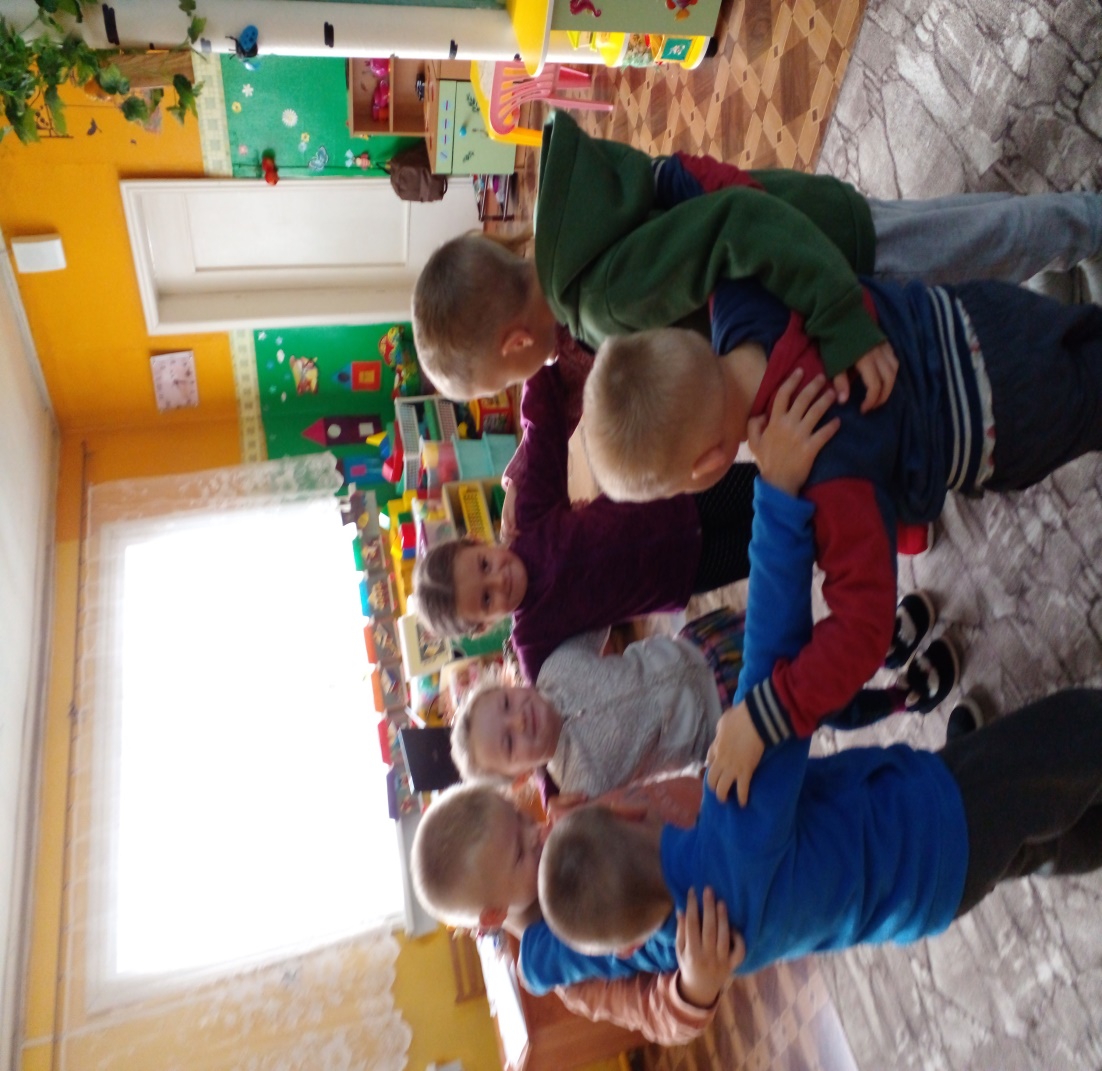 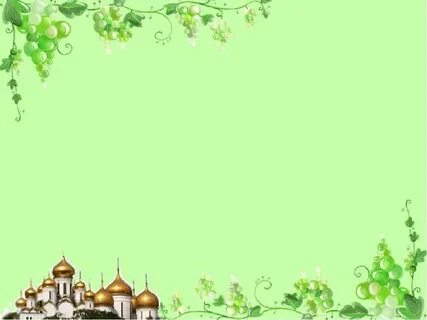 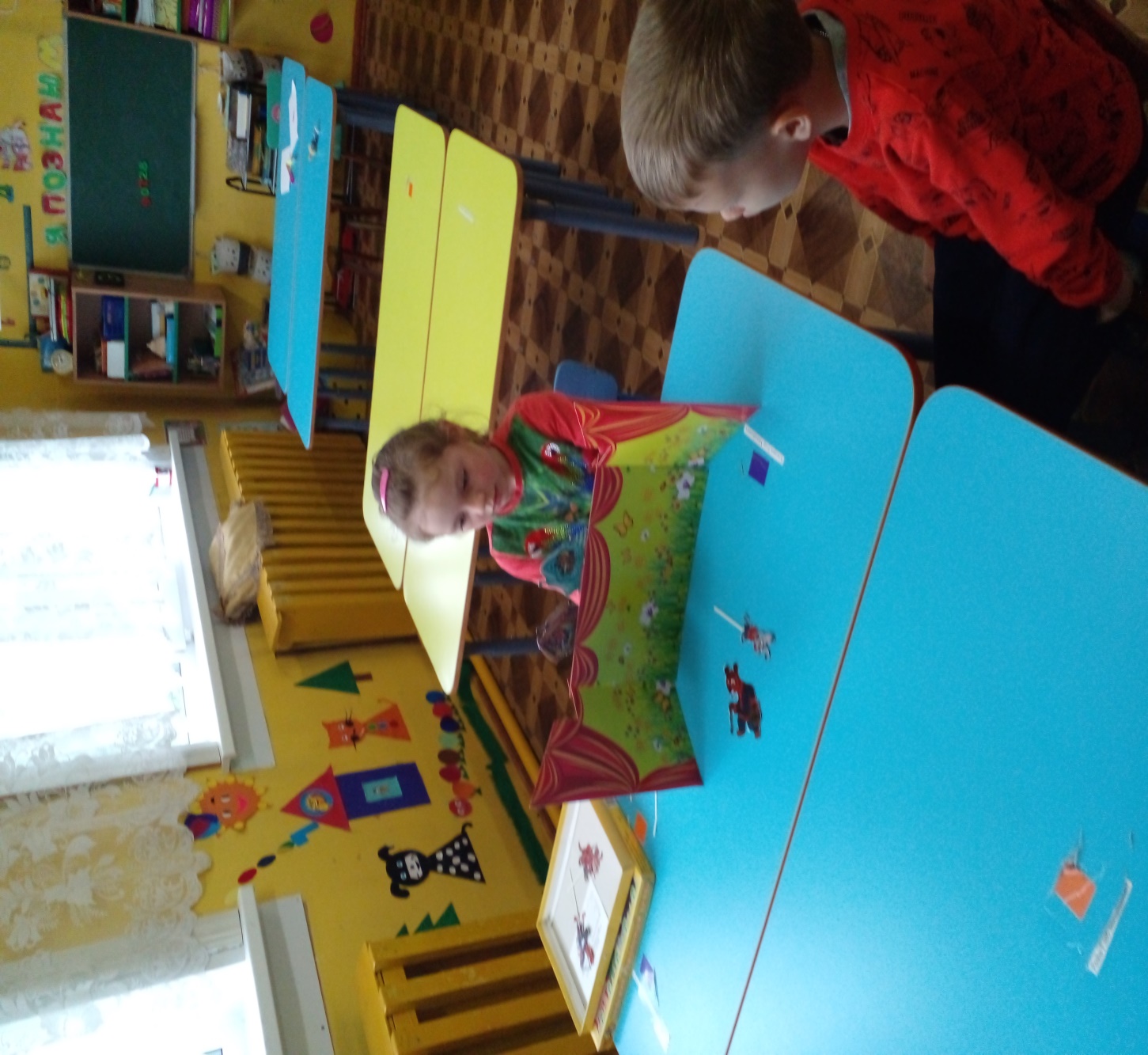 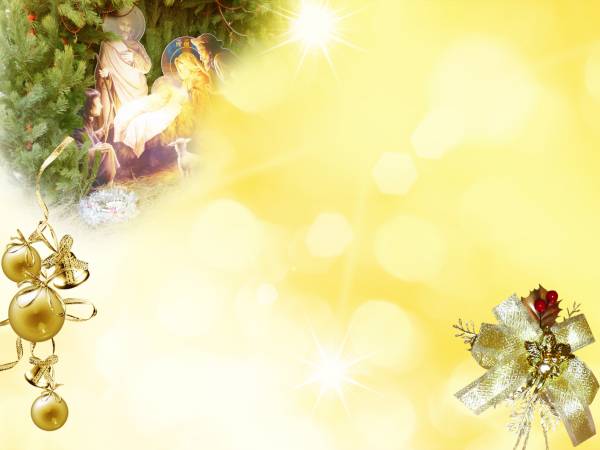 Рождество наступит скоро – Прочь обиды все и ссоры!Светлый праздник наступает – Вся земля его встречает!
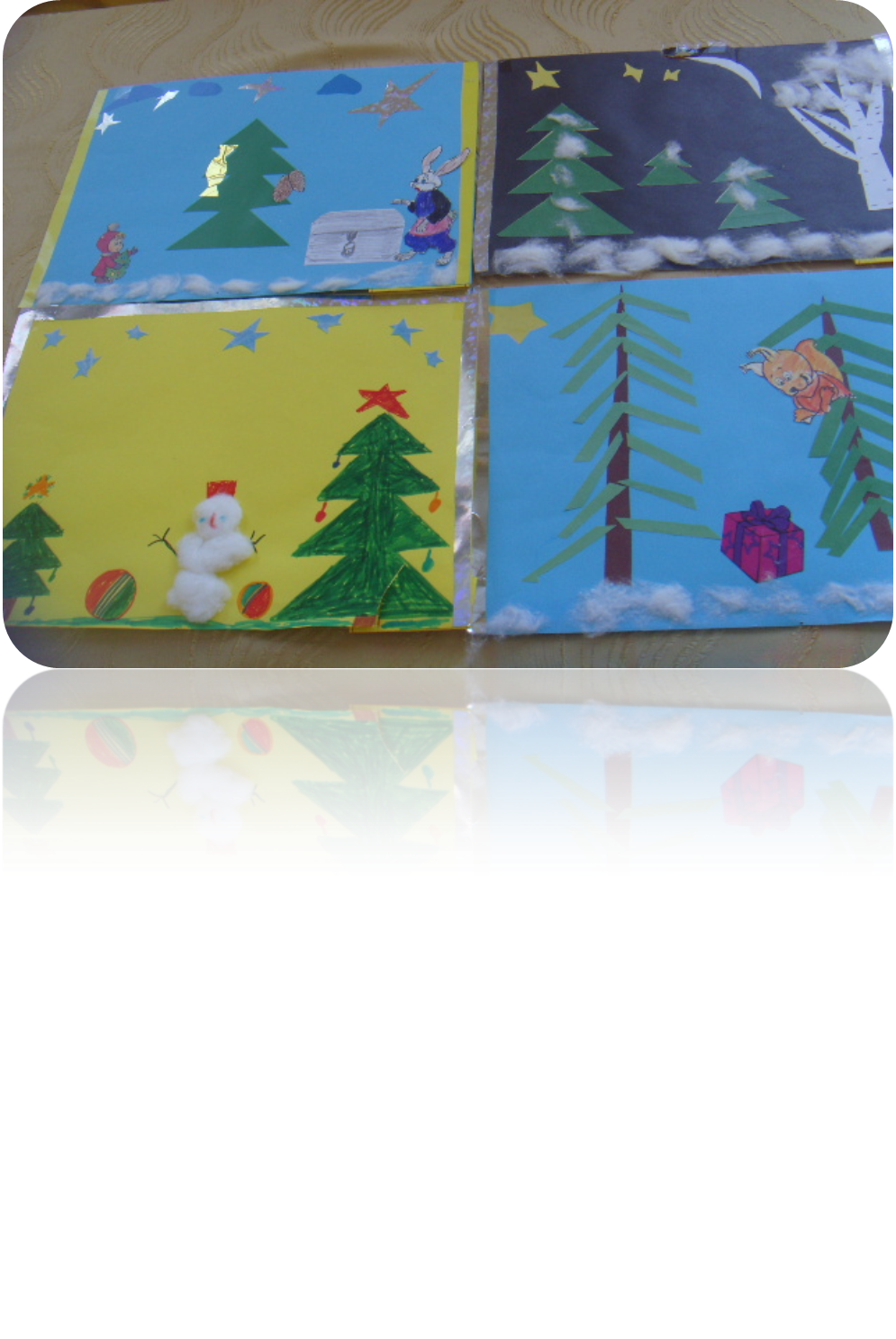 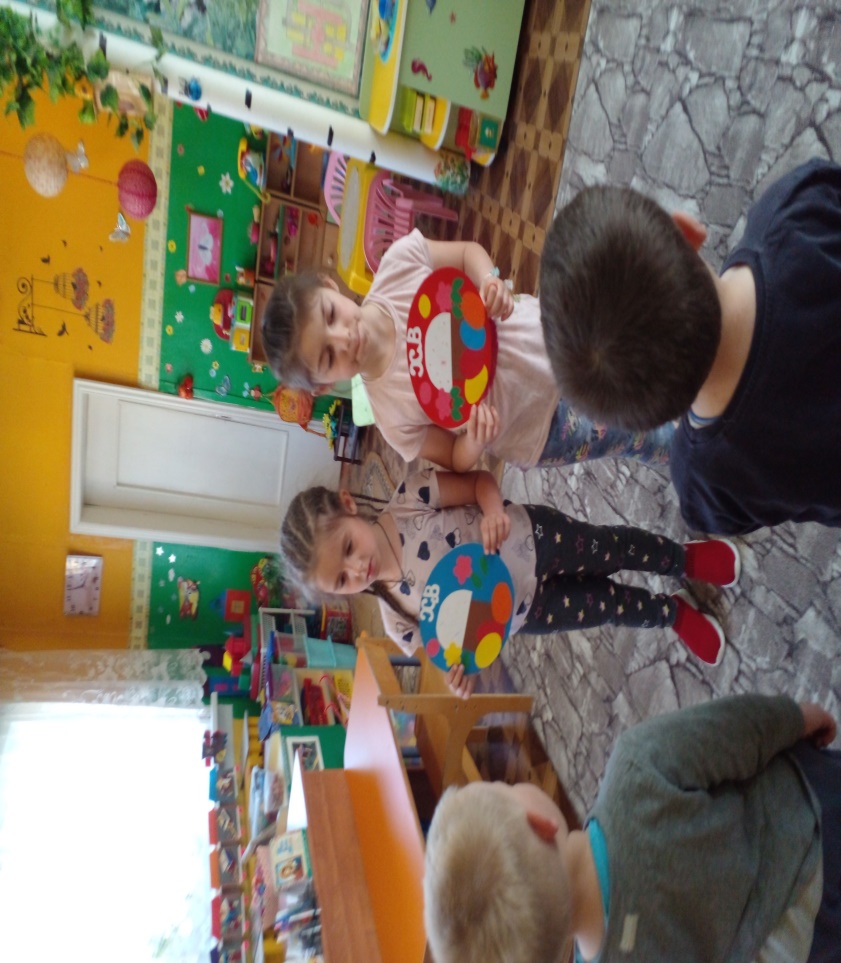 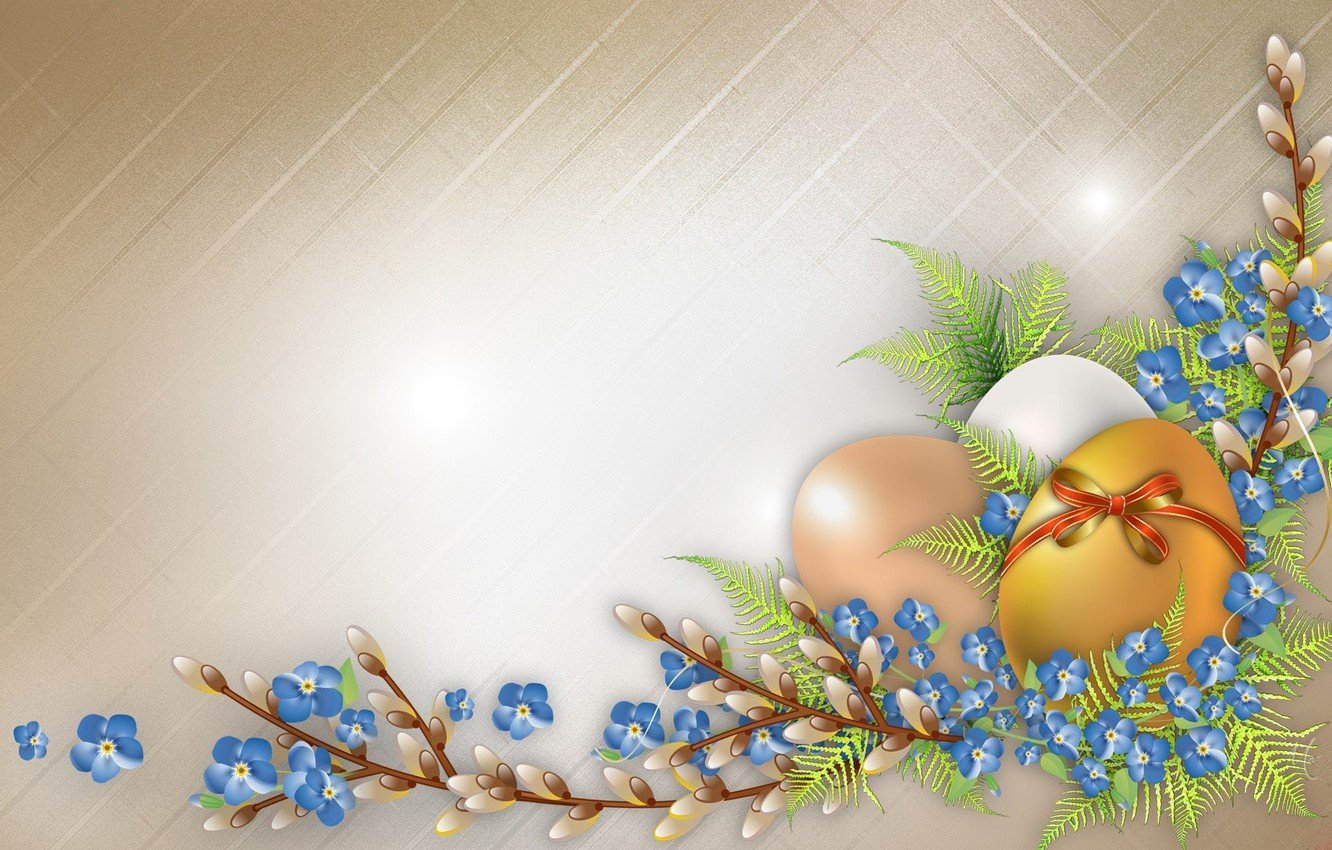 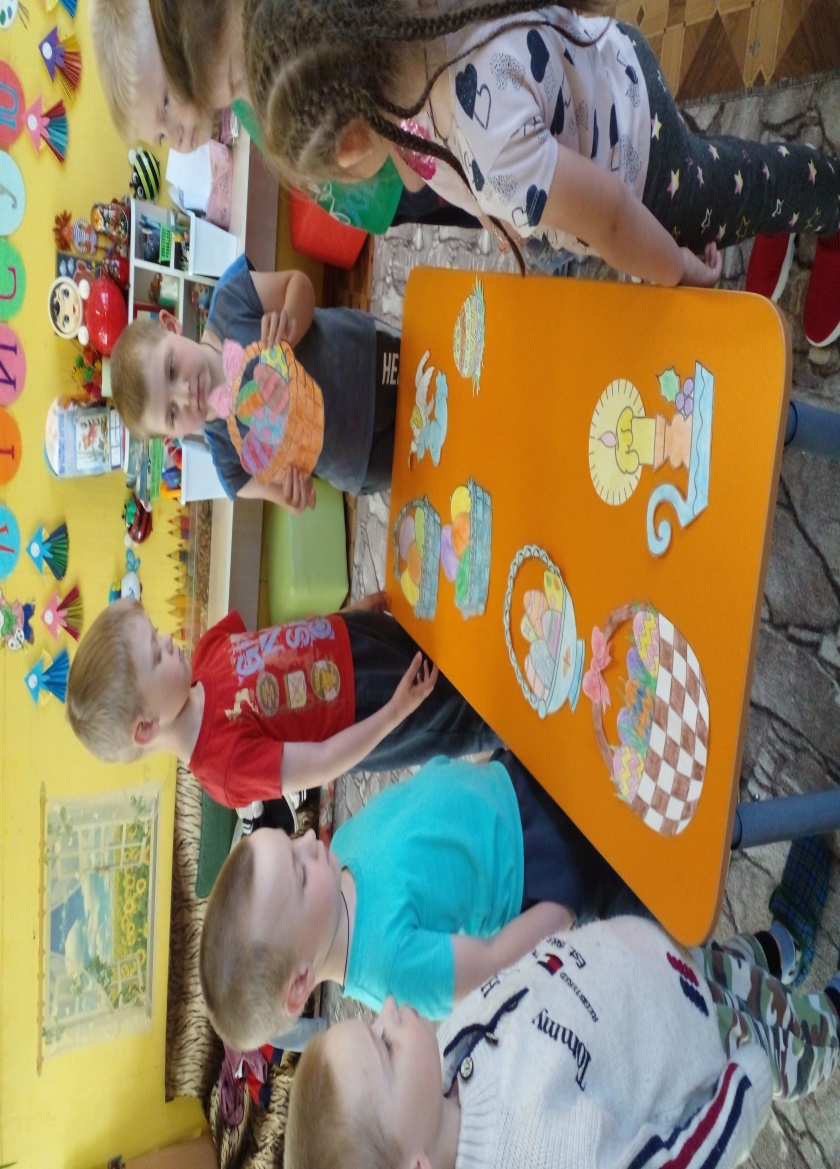 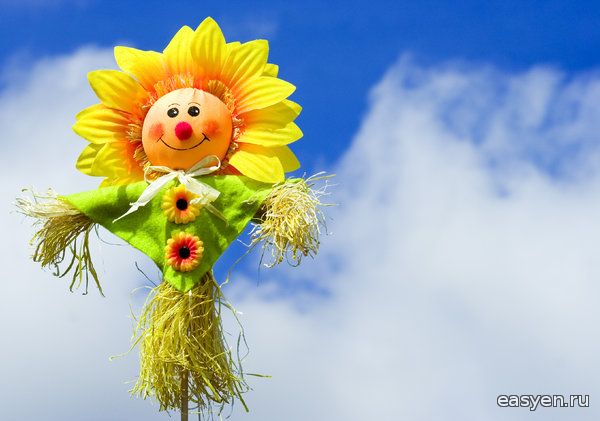 Широкая 
       масленица
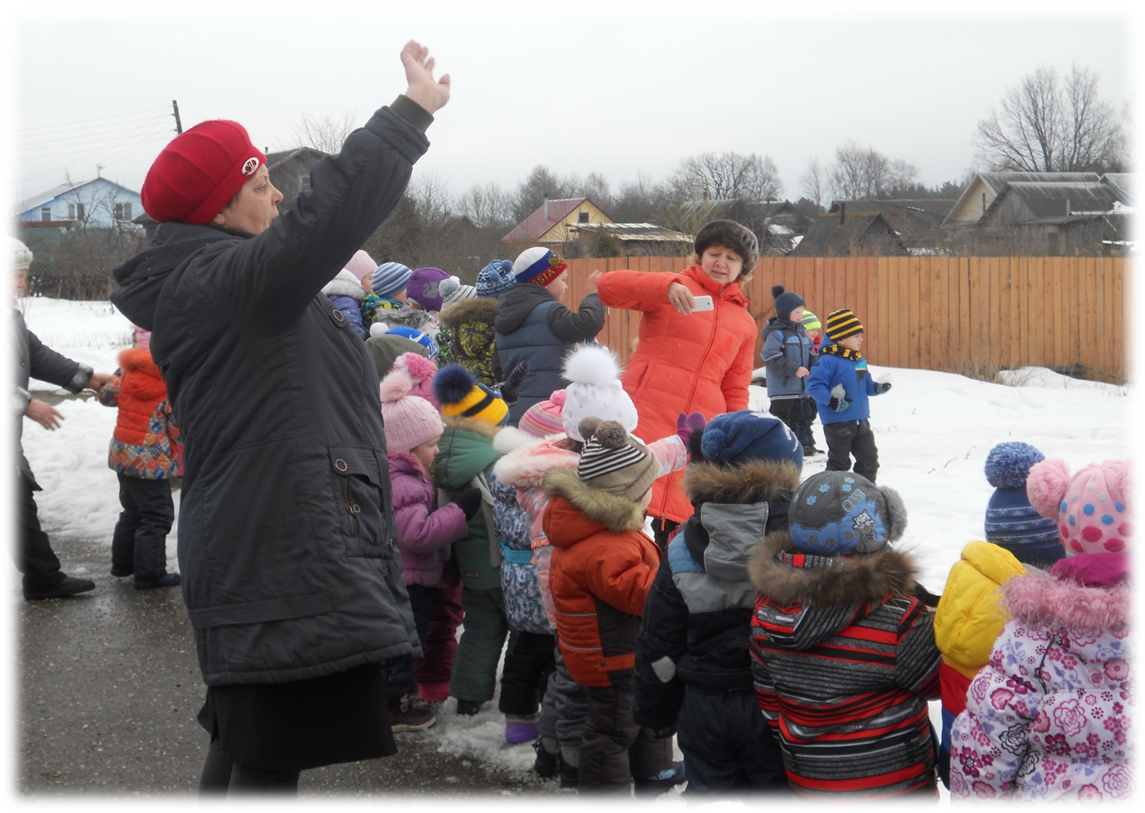 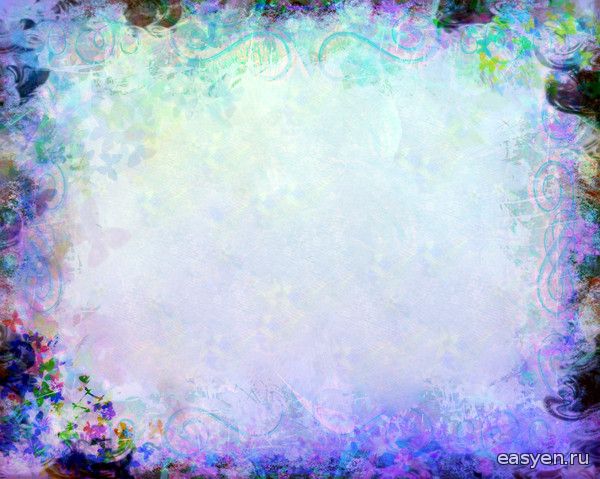 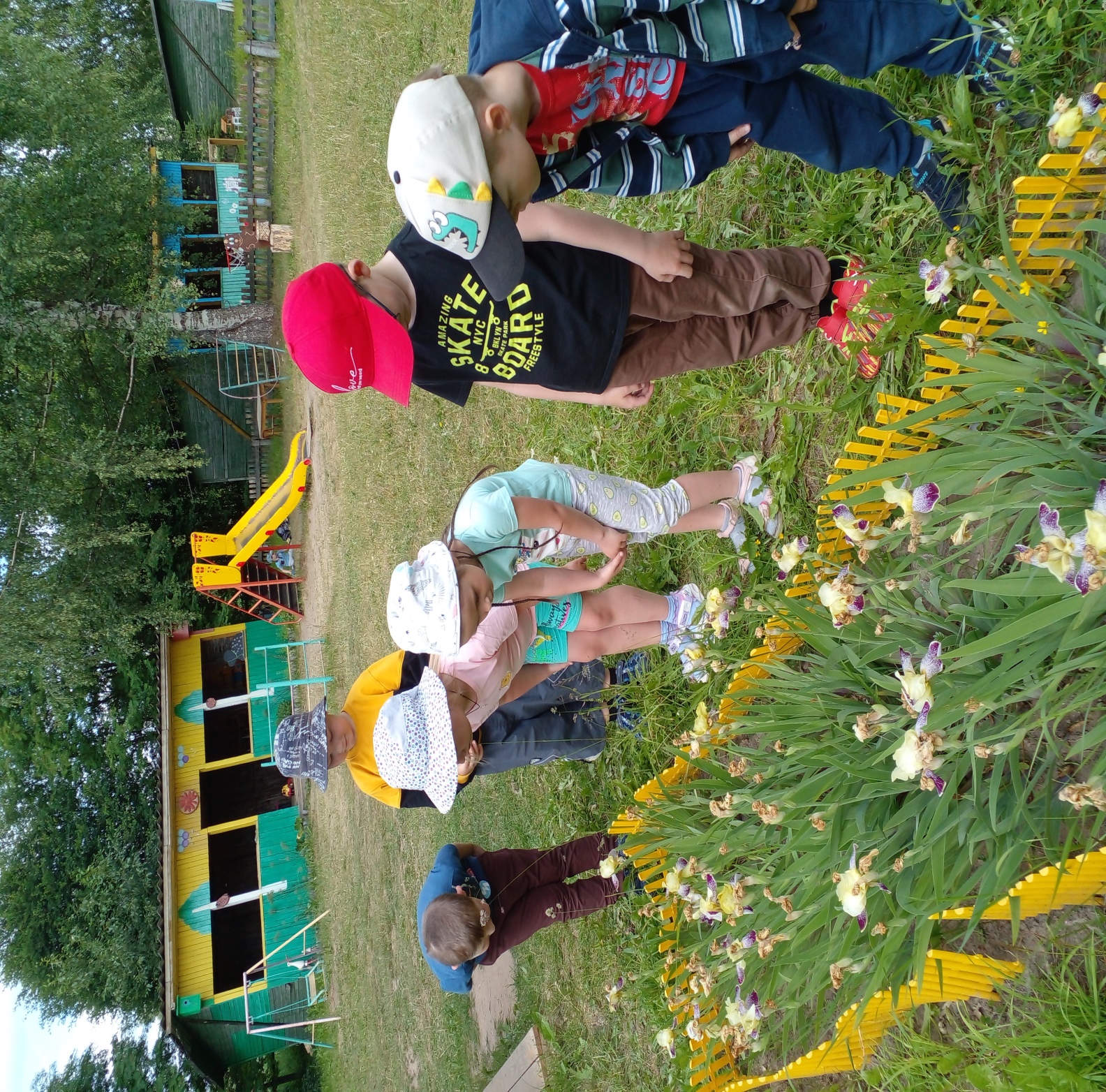 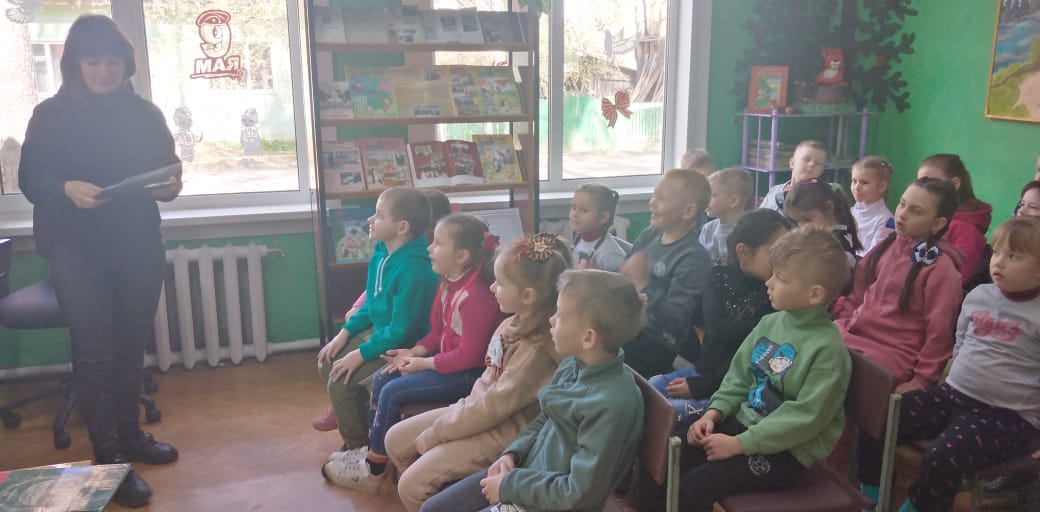 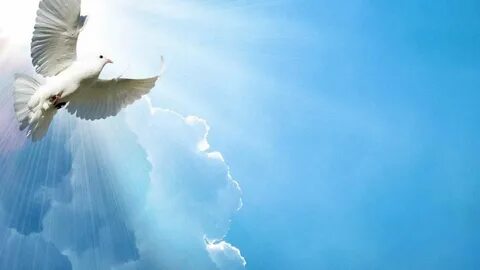 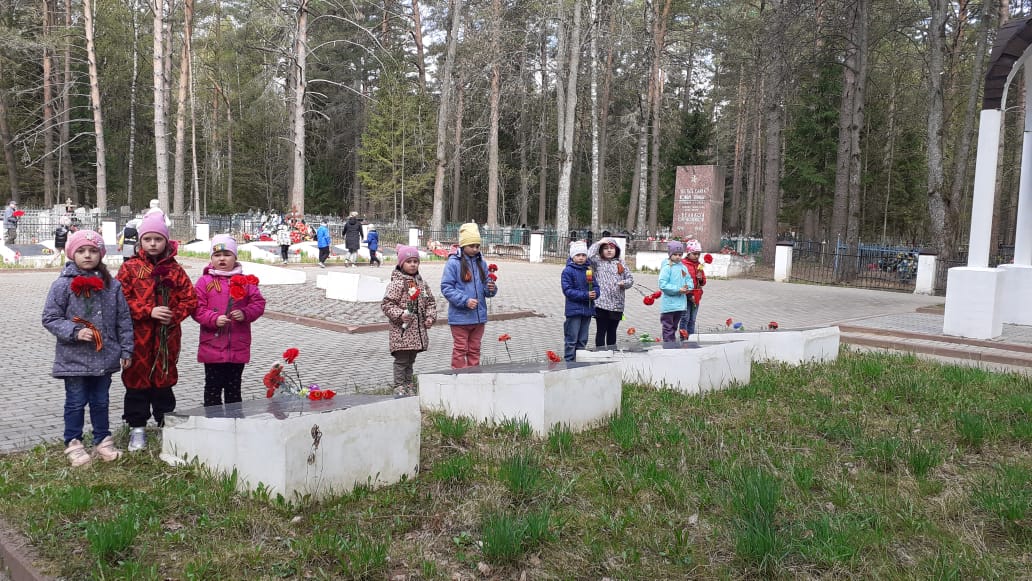 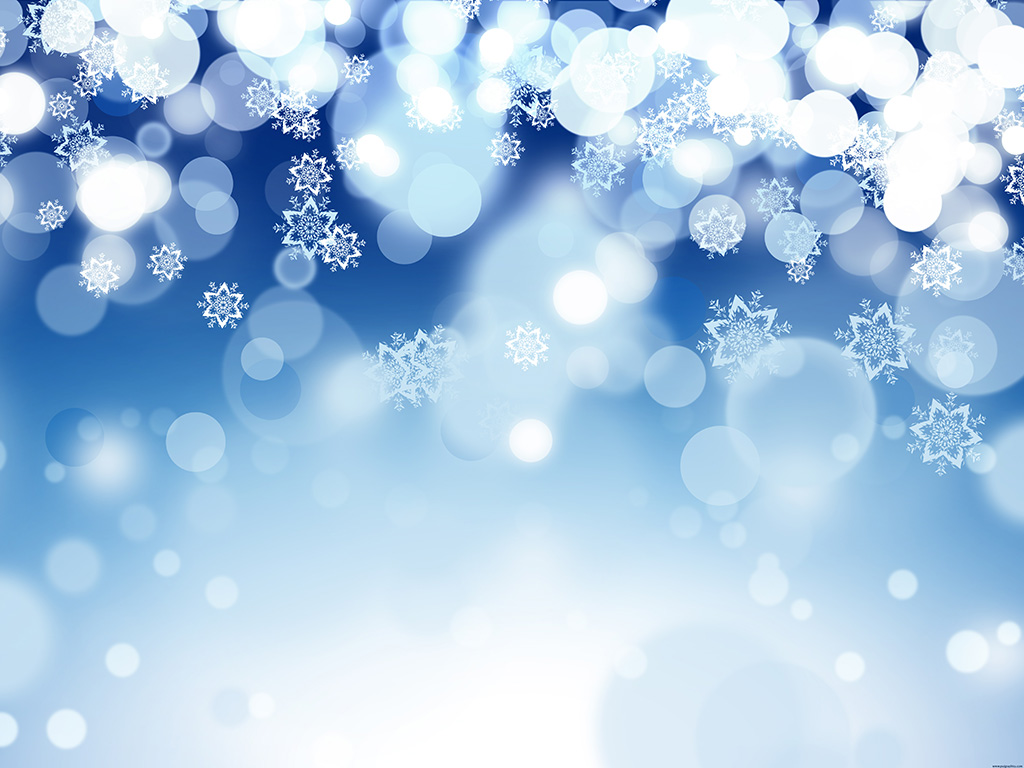 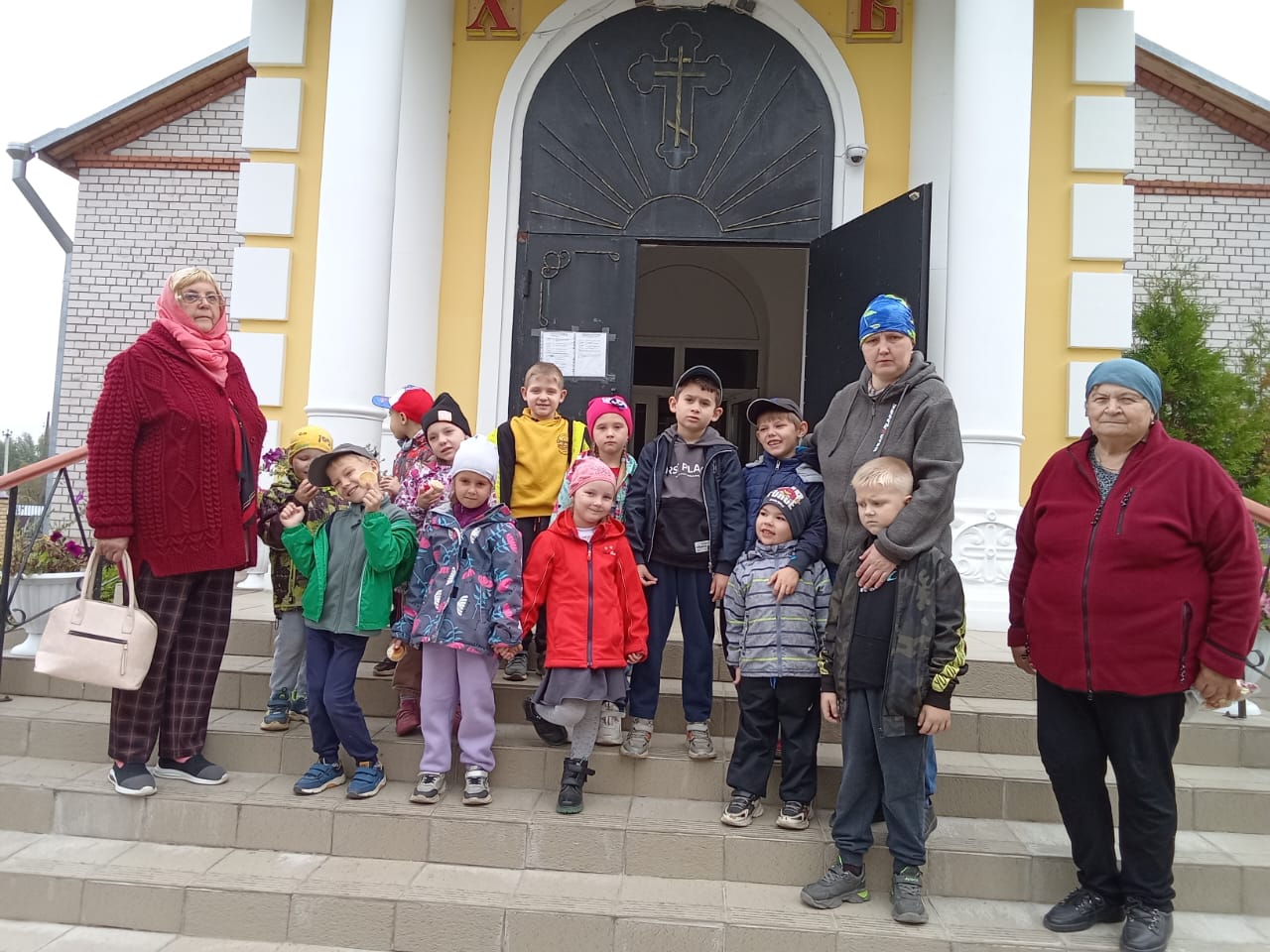 Храм  нам  двери  ласково  откроетИ с любовью всех  Христос  покроетБудем  с верою  просить  у  бога,Чтоб терпения  дал нам  много – много.
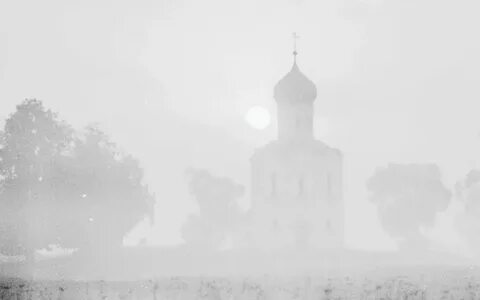 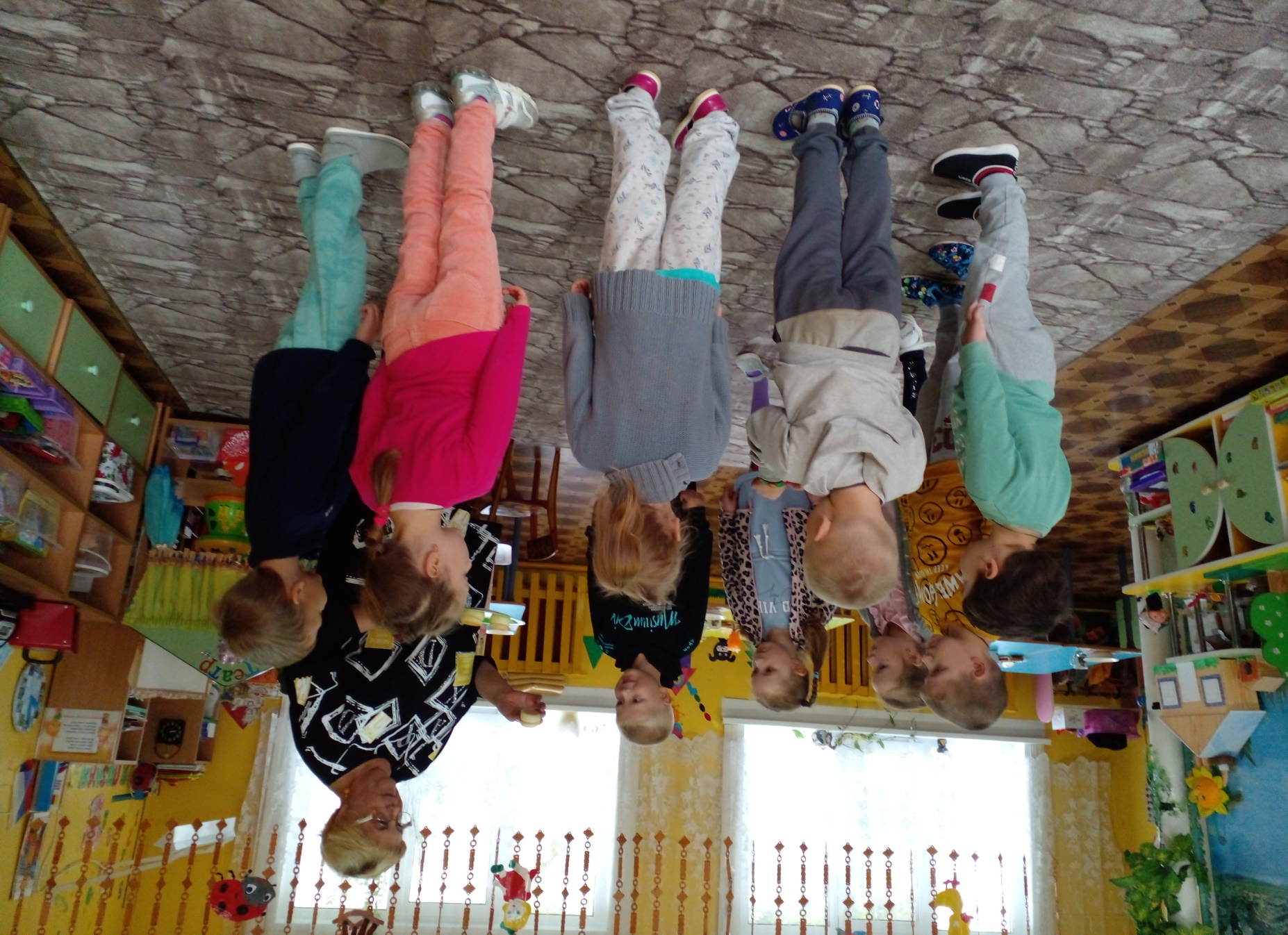 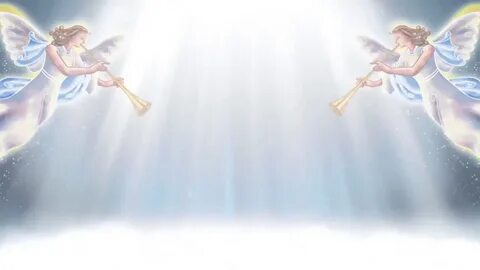 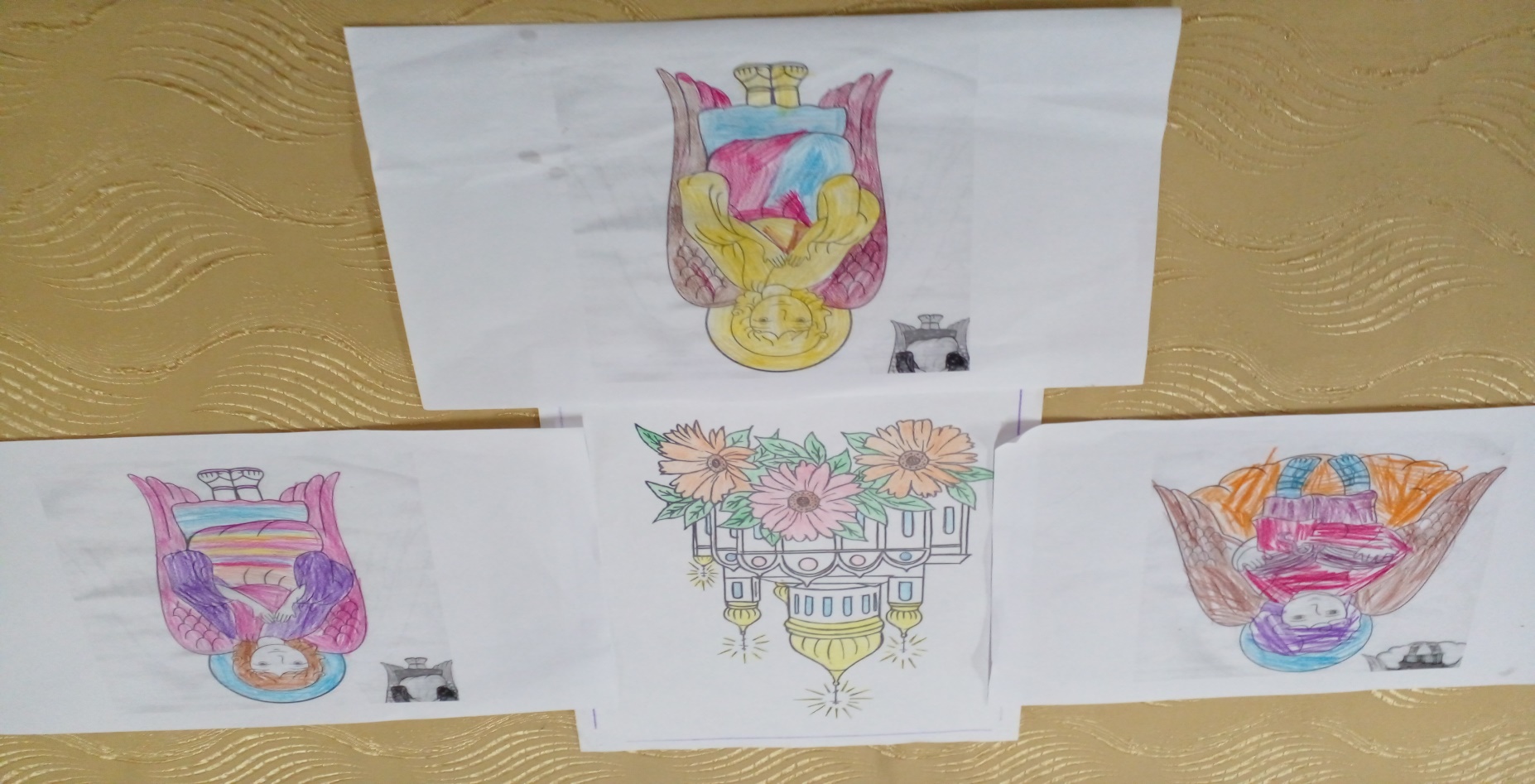 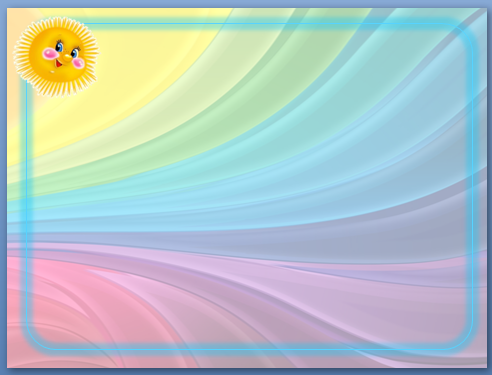 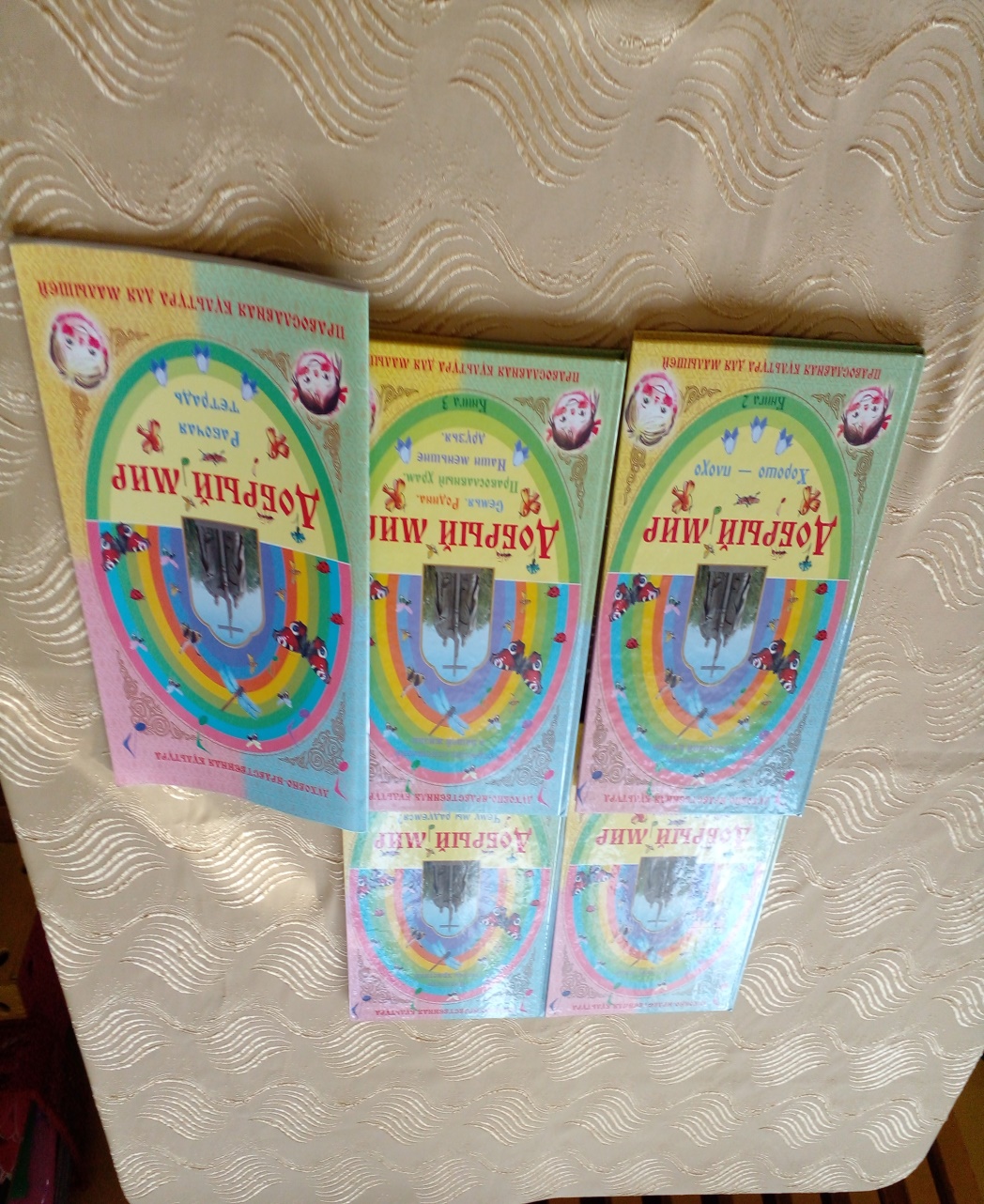 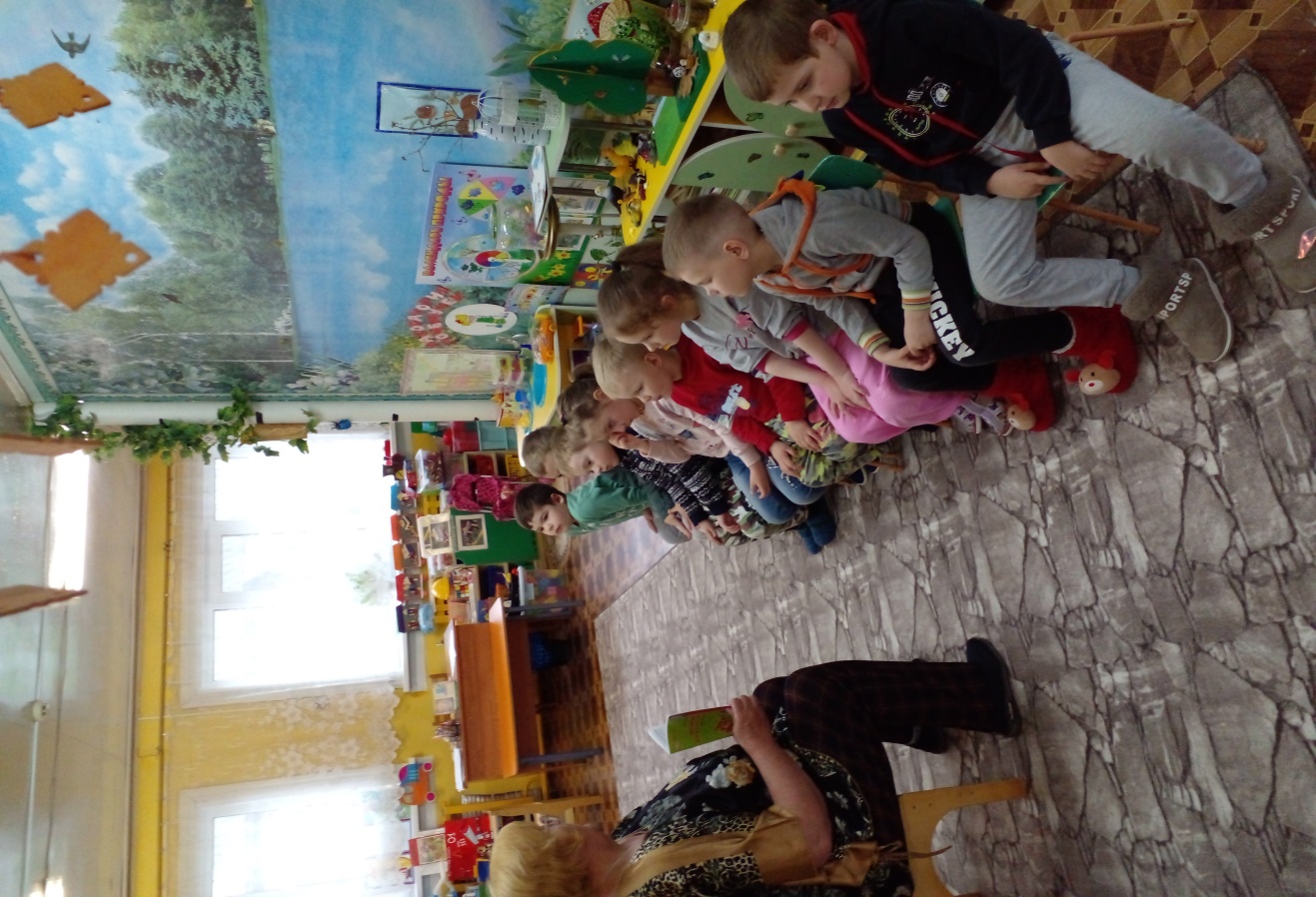 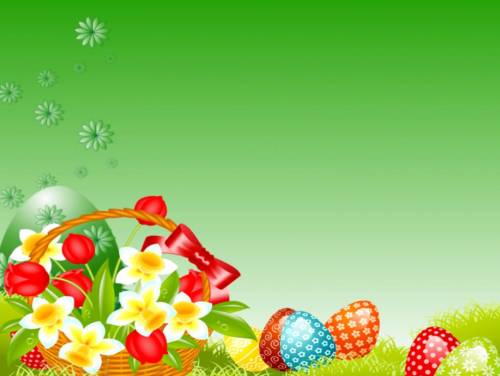 Храни  
            Вас 
                  Бог!